ТҮРКІСТАН ОБЛЫСЫНЫҢ БІЛІМ БЕРУДІ ДАМЫТУ ОРТАЛЫҒЫ
ПЕДАГОГТЕРДІ АТТЕСТАТТАУДАН ӨТКІЗУ ҚАҒИДАЛАРЫ МЕН ШАРТТАРЫ
02.04.2024 жылғы №72 бұйрығы

ББДО әдіскері:  Ж.Ы.Тойшиева
ПЕДАГОГТЕРДІ АТТЕСТАТТАУ
Педагогтерді, әдіскерлерді, білім беру ұйымдары, әдістемелік кабинеттер (орталықтар) басшыларының орынбасарларын аттестаттау «Педагог мәртебесі туралы» Қазақстан Республикасы Заңының 15-бабының 1-тармағы  3) тармақшасына сәйкес бес жылда бір реттен сиретпей өткізіледі.
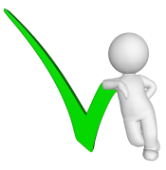 Білім беру ұйымдарының бірінші басшылары «Білім туралы» Қазақстан Республикасы Заңының 44-бабының 5-тармағына сәйкес үш жылда бір рет аттестаттаудан өтеді.
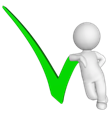 2 - тарау. Аттестаттауды өткізу тәртібі
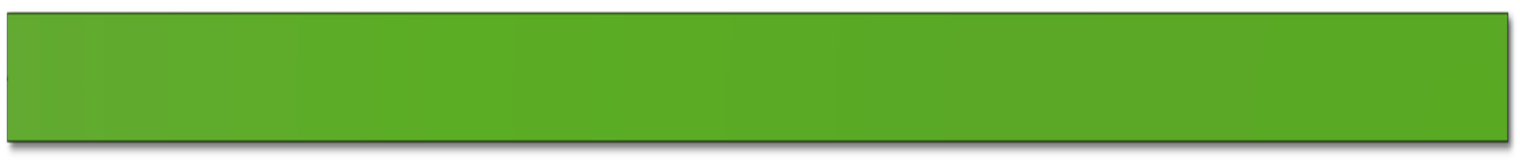 3-ПАРАГРАФ. ПЕДАГОГТІҢ БІЛІМІН БАҒАЛАУ
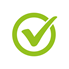 8. Педагогтерге нұсқау беру уақытын есепке алмағанда, ПББ орындау ұзақтығы:
педагогтер үшін – сексен минут, «Математика», «Физика», «Химия», «Информатика» пәндері үшін – жүз жиырма бес минут; 
білім беру ұйымдарының (әдістемелік кабинеттердің (орталықтардың) бірінші басшылары, басшының орынбасарлары, әдістемелік кабинеттер (орталықтар) әдіскерлері үшін – тоқсан минут; 
мүмкіндіктері шектеулі (көру, есту, тірек-қимыл аппараты бұзылған) тұлғалар үшін  қосымша 40 (қырық) минут беріледі.
9. ПББ:
педагогтер кезекті аттестаттауда жылына 1 (бір) рет – тегін, 1 (бір) рет – ақылы негізде 1 (бір) ең төменгі есептік көрсеткіш көлемінде;
мерзімінен бұрын аттестаттауға үміткер педагогтер жылына 1 (бір) рет – тегін өтеді. 
Сынамалық тестілеу (мұғалімнің қалауы бойынша) – жыл бойы ақылы негізде. Сынамалық тестілеудің нәтижелері ПББ-дан өту үшін негіз болып табылмайды.
10. Аттестаттау педагогтердің барлық лауазымдары үшін қызмет нәтижелерін кешенді талдамалық жинақтауды қамтиды.
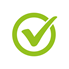 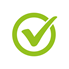 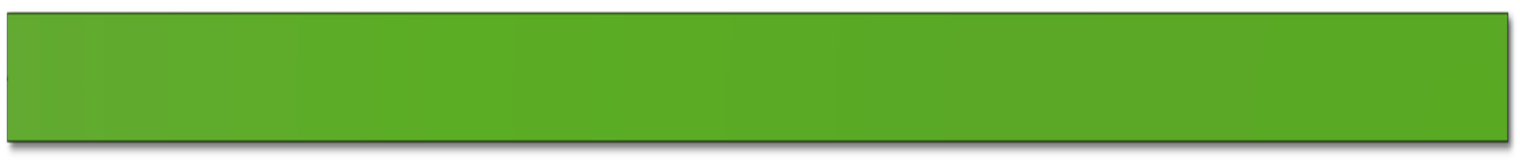 2-тарау. Аттестаттауды өткізу тәртібі
12. ПББ өткізу талаптарын бұзу дерегі анықталған жағдайда аттестатталушы бір жыл мерзімде аттестаттаудан өтуге жіберілмейді.
ПББ өткізу талаптарын бұзу деректері қайта анықталған жағдайда педагог, бөлімнің басшысы (меңгерушісі), әдістемелік кабинеттің (орталықтың) әдіскері, білім беру ұйымы, әдістемелік кабинеттің (орталықтың) басшысы орынбасары – бес жылға, білім беру ұйымының, әдістемелік кабинеттің (орталықтың) басшысы – үш жылға аттестаттаудан өтуге жіберілмейді.
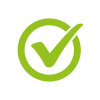 2-тарау. Аттестаттауды өткізу тәртібі
27. Аттестаттаушы органның комиссиясы шетел (ағылшын, неміс, француз) тілі мұғаліміне өтініш пен тілді меңгеру деңгейі бойынша сертификат негізінде, ПББ рәсімінен өтпей, қызмет нәтижелерін кешенді талдамалық жинақтау қорытындысы бойынша біліктілік санатын береді:
1) «педагог-модератор»:
      ағылшын тілі: айелтс (IELTS) – 6,5 балл немесе тойфл (TOEFL) (іnternet Based Test (іBT) – 79-84 балл;
      француз тілі: дельф (DELF) – В2;
       неміс тілі: гесэ цэтификат (Goethe Zertifikat) – В2.
2) «педагог-сарапшы»:
ағылшын тілі: айелтс (IELTS) – 6,5 балл немесе тойфл (TOEFL) (іnternet Based Test (іBT)) – 85-93 балл;
француз тілі: дельф (DELF) – В2;
неміс тілі: гесэ цэтификат (Goethe Zertifikat) – В2; 
3) «педагог-зерттеуші»:
ағылшын тілі: айелтс (IELTS) – 7 балл немесе тойфл (TOEFL) (Интернет бейсд тест (Ай Би Ти) іnternet Based Test (іBT)) – 94-101 балл, тикити TKT (тичинг ноулидж тест Teaching Knowledge Test) модулс Modules 1-3 (3 модульдің бірі) бэнд Band 3-4/4 (нәтиже 4 баллдан 3-4); тикити клил TKT CLIL (контент энд лэнгуидж лернин Content and Language Integrated Learning); тикити йан лернерс TKT YL (йан лернерс Young Learners).
француз тілі: Дельф (DELF) – С1;
неміс тілі: Гесэ цэтификат (Goethe Zertifikat) – С1;
4) «педагог-шебер»:	
ағылшын тілі: Айелтс (IELTS) – 7,5 балл немесе тойфл (TOEFL) (Интернет бейсд тест (Ай Би Ти) іnternet Based Test (іBT)) – 102-109 балл; тикити TKT (тичинг ноулидж тест Teaching Knowledge Test) модулс Modules 1-3 (3 модульдің бірі) бэнд Band 3-4/4 (нәтиже 4 баллдан 3-4); тикити клил TKT CLIL (контент энд лэнгуидж лернин Content and Language Integrated Learning); тикити йан лернерс TKT YL (йан лернерс Young Learners);
француз тілі: Дельф (DELF) – С1;
неміс тілі: Гесэ цэтификат (Goethe Zertifikat) – С1.
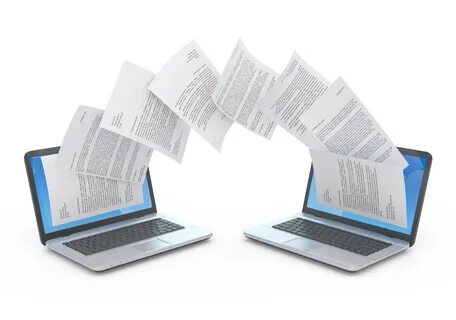 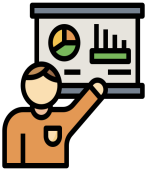 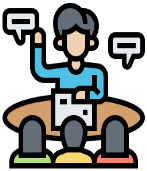 1-параграф. Аттестаттау комиссиясының құрамы және қызметінің тәртібі
Комиссия  құрылады:
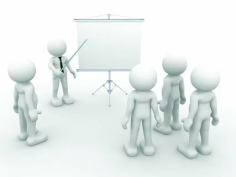 1) білім беру ұйымдарында:
      "педагог-модератор", 
 2) аудандық, облыстық маңызы бар қалалық білім бөлімінің органдарында:
    "педагог-сарапшы»
    "үшінші санатты басшының орынбасары", "екінші санатты басшының орынбасары" 
      «үшінші санатты басшы",  «екінші санатты басшы" 
3) облыстың, республикалық маңызы бар қаланың және астананың білім беру басқармаларында, білім беру саласындағы уәкілетті органдарда;
 "педагог-зерттеуші" 
 "педагог-шебер" (әдістемелік кабинеттердің (орталықтардың) әдіскерлер үшін)
 «бірінші санатты басшының орынбасары»
 «бірінші санатты басшы" 
«педагог-сарапшы», «үшінші санаттағы басшының орынбасары», «екінші санаттағы басшының орынбасары», «үшінші санаттағы басшы», «екінші санаттағы басшы» (техникалық және кәсіптік, орта білімнен кейінгі білім беру  ұйымдары, ведомстволық бағыныстағы білім беру ұйымдары, әдістемелік кабинеттер (орталықтар) үшін)
4) білім беру саласындағы уәкілетті органның жанында:
«педагог-шебер»;
«педагог-сарапшы», «педагог-зерттеуші», «үшінші санаттағы басшының орынбасары», «екінші санаттағы басшының орынбасары», «бірінші санаттағы басшының орынбасары», «үшінші санаттағы басшы», «екінші санаттағы басшы», «бірінші санаттағы басшы» (білім беру ұйымдары үшін, ведомстволық бағыныстағы әдістемелік кабинеттер (орталықтар), салалық мемлекеттік органның ұйымдары үшін ).
ПЕДАГОГТЕРДІ АТТЕСТАТТАУДАН ӨТКІЗУ ҚАҒИДАЛАРЫ МЕН ШАРТТАРЫ
3-параграф. Педагогтің қызмет нәтижесін кешенді талдамалық жинақтауды өткізудің тәртібі
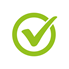 45. Педагог қызметінің және жетістіктерінің біліктілік санатының талаптарына сәйкестігін бағалау үшін қызмет нәтижелерін кешенді талдамалық жинақтау жүргізіледі.
Материалдарға (портфолиоға) педагогтің эссесі қосылады. Эсседегі сөздердің саны 250-300 (екі жүз елу – үш жүз) сөзден құралу керек. Эссе тақырыптарын жыл сайын білім беру саласындағы уәкілетті орган айқындайды.
Материалдарды (портфолионы) дайындау кезінде академиялық адалдық қағидаты сақталады.

54. Бейіні бойынша 30 (отыз) және одан да көп жыл педагогикалық өтілі бар барлық лауазымдардағы педагогтердің қызметінің нәтижелерін кешенді қорытындылау кезінде біліктілік санатын растауда ПББ-дан өту талап етілмейді.

55. Қызмет нәтижелерін кешенді талдамалық жинақтау материалдары мәлімделген біліктілік санатына сәйкес келген, бірақ ПББ өтудің шекті деңгейіне жетпеген жағдайда педагогке:
біліктілік санатын растаған жағдайда бір деңгейге төмен;
біліктілік санатын беру жағдайында ПББ нәтижелерінен жоғары емес біліктілік санаты беріледі.
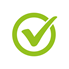 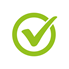 3-параграф. Педагогтің қызмет нәтижесін кешенді талдамалық жинақтауды өткізудің тәртібі
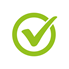 56. Біліктілік санатын беру (растау) біліктілік сипаттамаларына және кәсіптік стандартқа сәйкес біліктілік санатынан өту мерзімдері мен бірізділік принциптерін сақтай отырып жүзеге асырылады:
«ПЕДАГОГ- САРАПШЫ»
(КЕМІНДЕ 3 ЖЫЛ)
«ПЕДАГОГ-МОДЕРАТОР»
(КЕМІНДЕ 2 ЖЫЛ)
«ПЕДАГОГ- ЗЕРТТЕУШІ»
(КЕМІНДЕ 5 ЖЫЛ)
«ПЕДАГОГ-ШЕБЕР»
(КЕМІНДЕ 6 ЖЫЛ)
ПЕДАГОГТЕРГЕ КЕЗЕКТІ БІЛІКТІЛІК САНАТТАРЫН БЕРУ
59.  Біліктілік санаты педагогтердің өтініші негізінде екі жылдан аспайтын уақытқа ғана келесі жағдайларда ұзартылады:
1) денсаулық сақтау саласындағы уәкілетті орган бекіткен әлеуметтік маңызы бар аурулар мен айналасындағыларға қауіп төндіретін аурулар тізбесіне енгізілген аурулар болған кезде еңбекке уақытша жарамсыздық кезінде;
2) жүктілігі және босануы, бала күтімі жөніндегі демалыстан шыққаннан кейін, оның ішінде жаңа туған баланы (балаларды) асырап алған қызметкерлер үшін ол үш жасқа толғанға дейін;
3) білім беру саласындағы уәкілетті органнан, білім беруді басқару органдарынан, әдістемелік кабинеттерден (орталықтардан), біліктілікті арттыру институттарынан білім беру ұйымдарына ауысқан тұлғаларға;
4) педагогикалық қызметті жүзеге асырған және Қазақстан Республикасына жақын және алыс шет елдерден келген тұлғаларға беріледі.
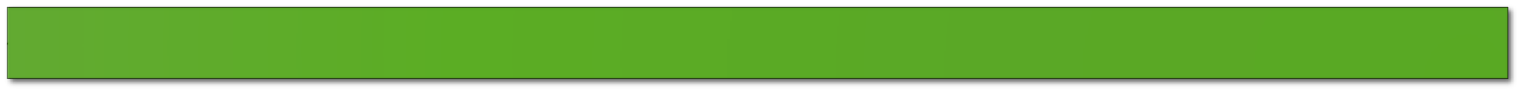 3-параграф. Педагогтің қызмет нәтижесін кешенді талдамалық жинақтауды өткізудің тәртібі
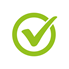 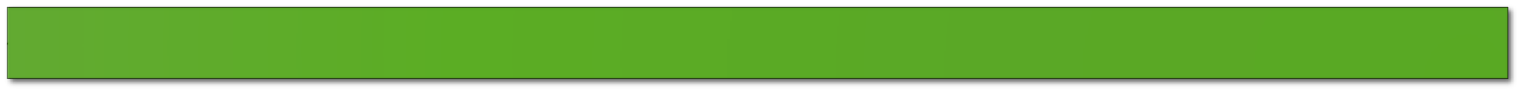 3-тарау. Біліктілік санаттарын беру (растау) шарттары мен тәртібі
1-параграф. Педагогтерге біліктілік санаттарын беру (растау) шарттары мен тәртібі
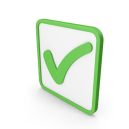 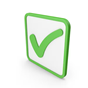 «Педагог (оқытушы)» лауазымы бойынша берілген біліктілік санаты «бөлімше меңгерушісі», «өндірістік оқыту шебері», «аға шебер» лауазымдарына қоса атқару немесе қоса атқару шарттарында педагогикалық қызмет ауысқан немесе жүзеге асырылған кезде сақталады (таратылады).

«Бөлімше меңгерушісі», «өндірістік оқыту шебері», «аға шебер» лауазымдары бойынша берілген біліктілік санаты «педагог (оқытушы)» лауазымына ауысқан және қоса атқару немесе қоса атқару шарттарында Педагогикалық қызметті жүзеге асырған кезде сақталады (таратылады).
Мектепке дейінгі ұйымдардың және мектептердің, лицейлер мен гимназиялардың мектепалды сыныптарының педагогтері үшін 
ПББ  балдарын бөлу
Бастауыш білім беру, негізгі орта және жалпы орта білім беру педагогтері үшін:
Қосымша білім беру ұйымдарының педагогтері үшін
Арнайы ұйымдардың, интернаттық ұйымдардың, жатақханалардың тәрбиешілері, педагог-ассистенттер, әлеуметтік педагогтер, тәлімгерлер, кәсіптік бағдар берушілер үшін
Арнайы білім беру ұйымдарының педагогтері мен білім беру ұйымдарының арнайы педагогтері үшін
Техникалық және кәсіптік, орта білімнен кейінгі білім беру ұйымдары (оқу-өндірістік комбинаттар) үшін:
Жалпы білім беретін пәндер, жалпы кәсіптік және арнайы пәндер, жалпы гуманитарлық және әлеуметтік-экономикалық пәндер бойынша оқытушылар, әдіскерлер, өндірістік оқыту шеберлері:
Техникалық және кәсіптік, орта білімнен кейінгі білім беру ұйымдарының өзге де лауазымдарының педагогтері үшін
Әдістемелік кабинеттердің (орталықтардың) әдіскерлері үшін
Білім беру ұйымдарының, әдістемелік кабинеттердің (орталықтардың) бірінші басшылары, басшының орынбасарлары үшін
Білім беру ұйымдарының, әдістемелік кабинеттердің (орталықтардың) бірінші басшылары, басшының орынбасарлары үшін
Қосымша білім беру ұйымдарының бірінші басшылары, басшының орынбасарлары үшін
www.adisnama.edu.kz
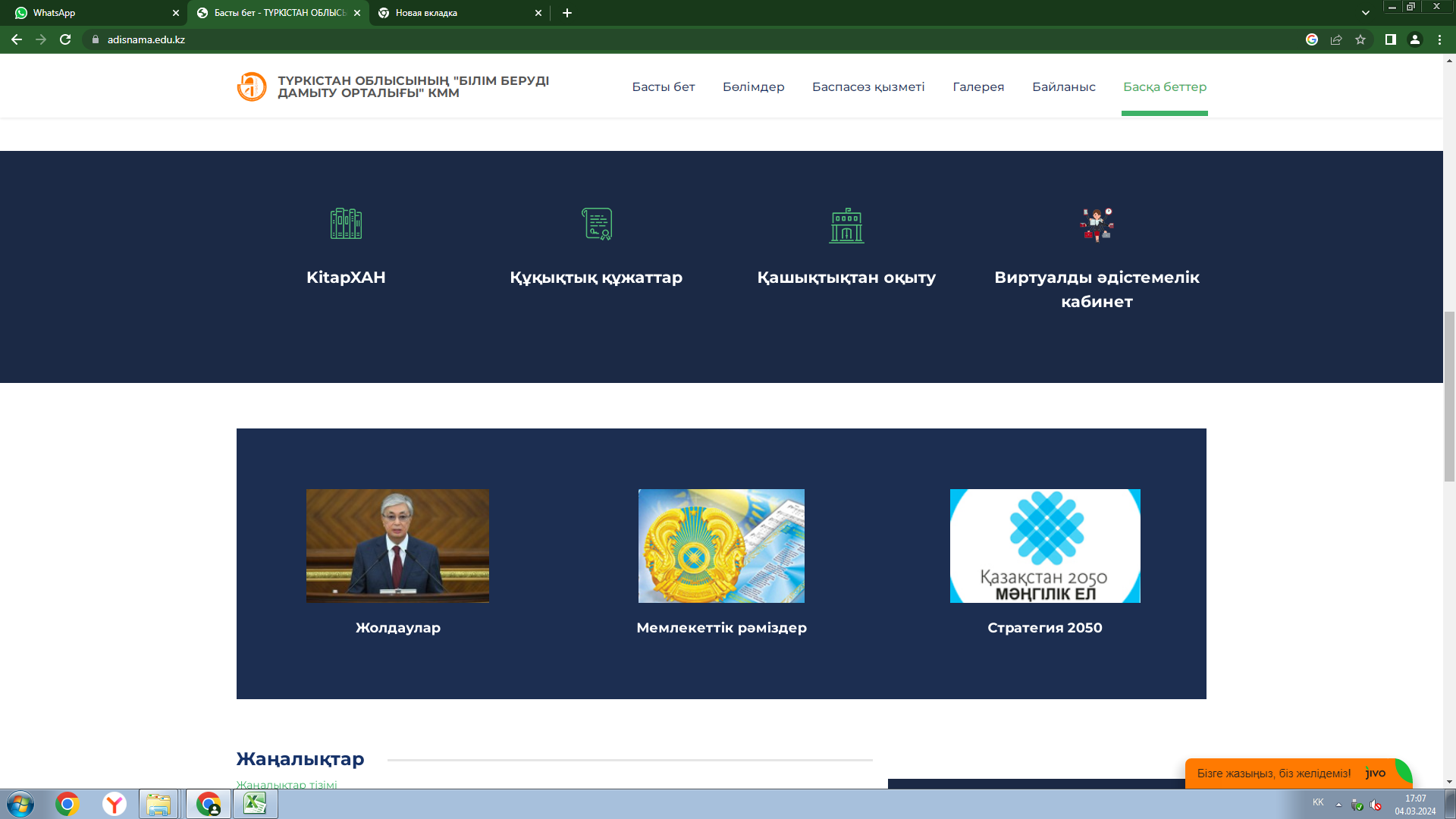 www.adisnama.edu.kz
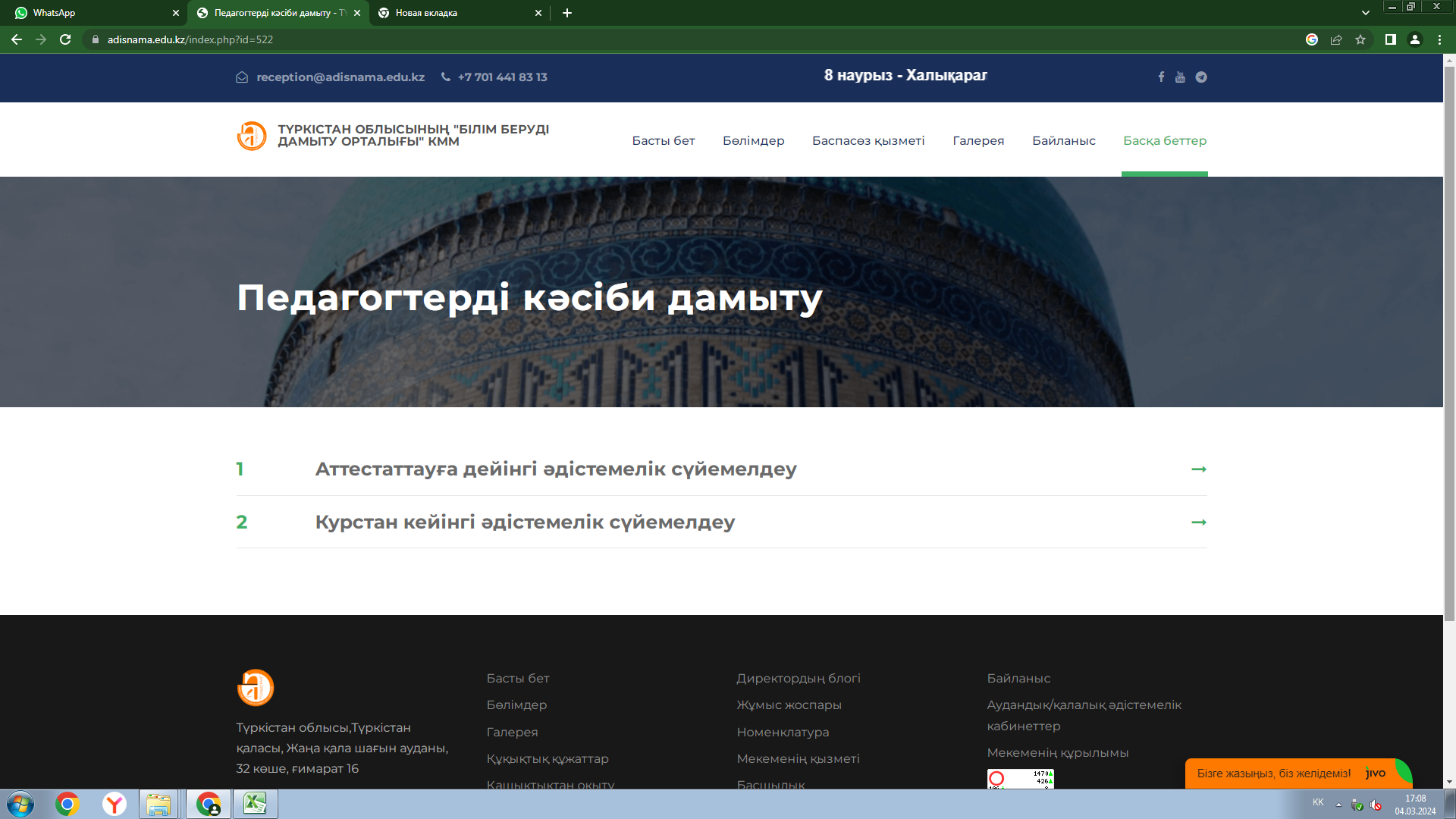 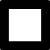 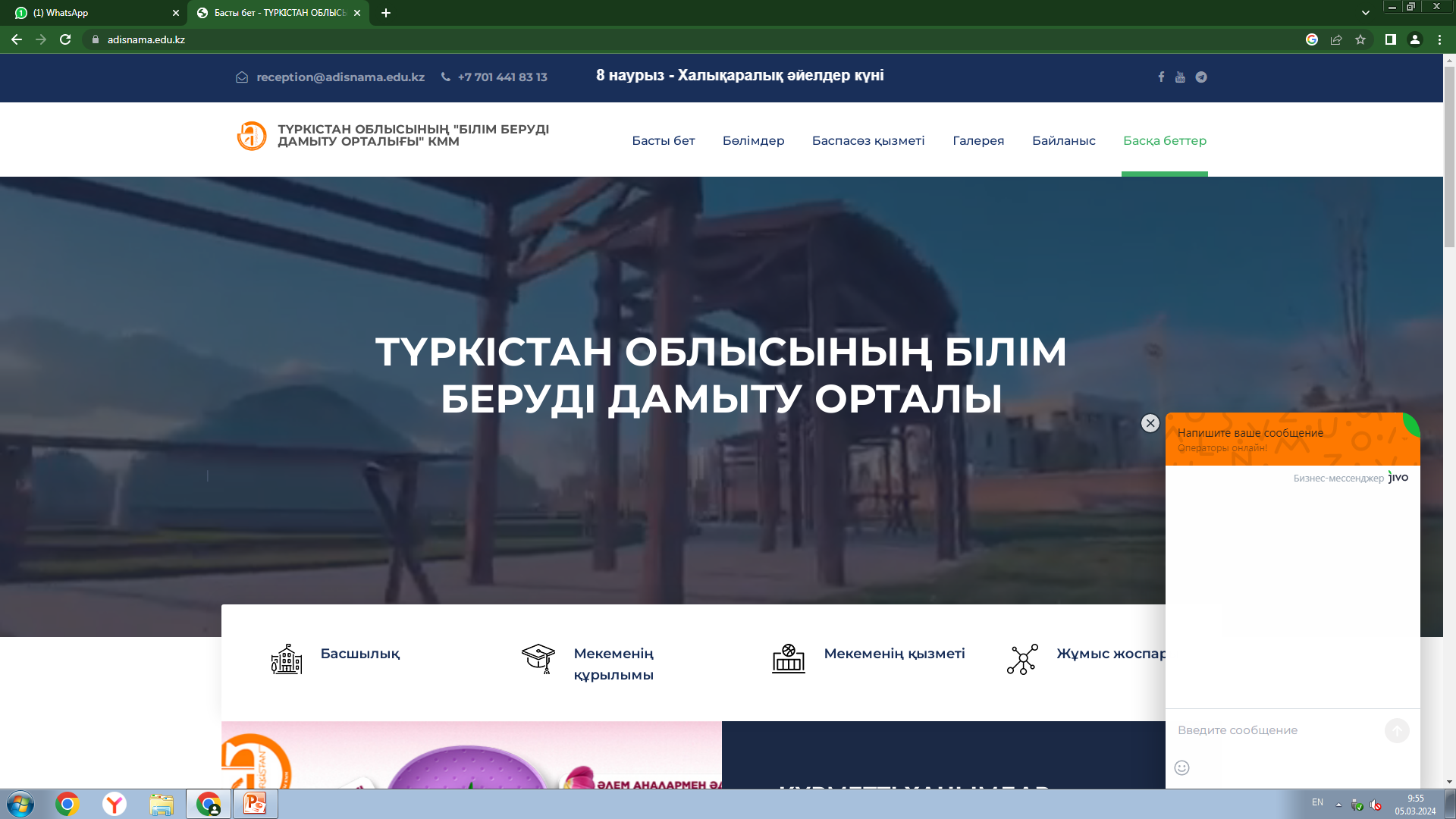 Кері байланыс орны:
Назарларыңызға рахмет!